畫圓（圓心、半徑線段）
任務
點A座標為(3,0)，點B座標為(4,2)，以點A為圓心，AB（線段）為半徑，畫一個圓。
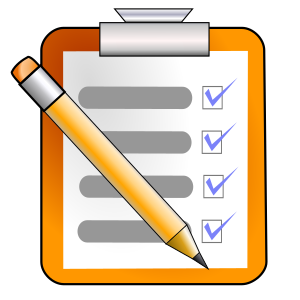 2
輸入「A= (3,0)」後，按「Enter」鍵
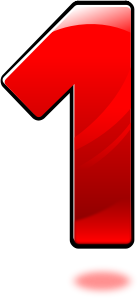 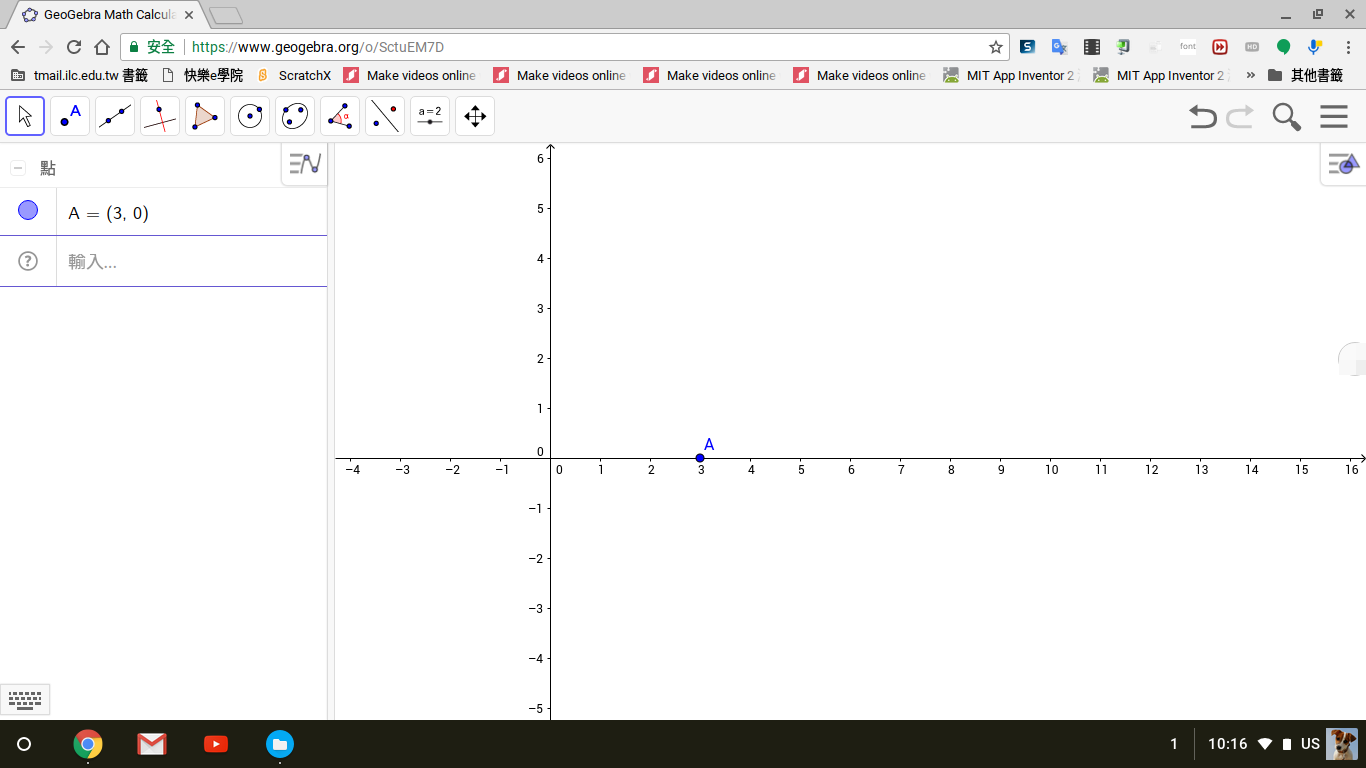 3
輸入「B= (4,2)」後，按「Enter」鍵
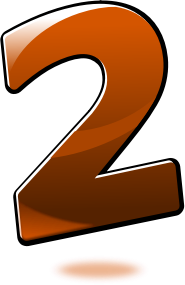 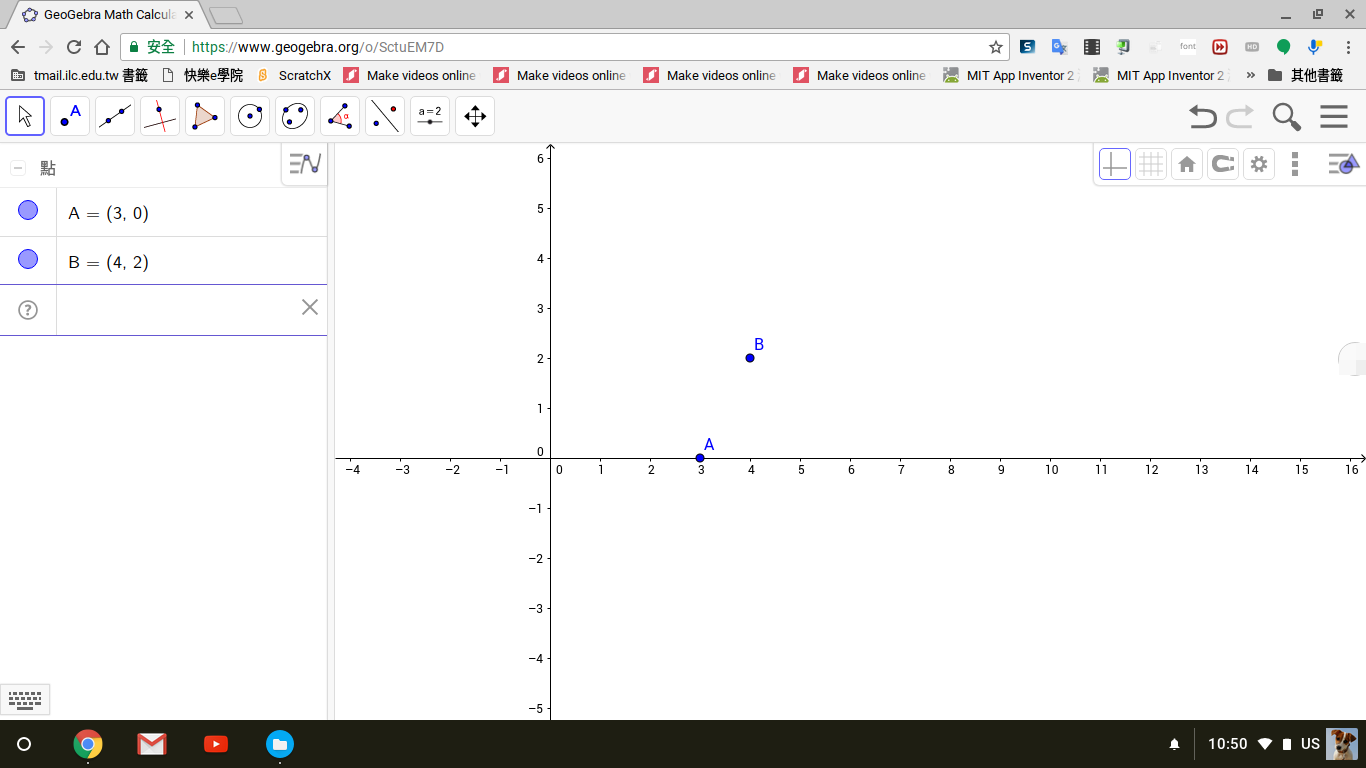 4
點選「直線」圖示，打開選單
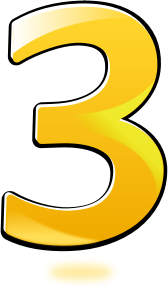 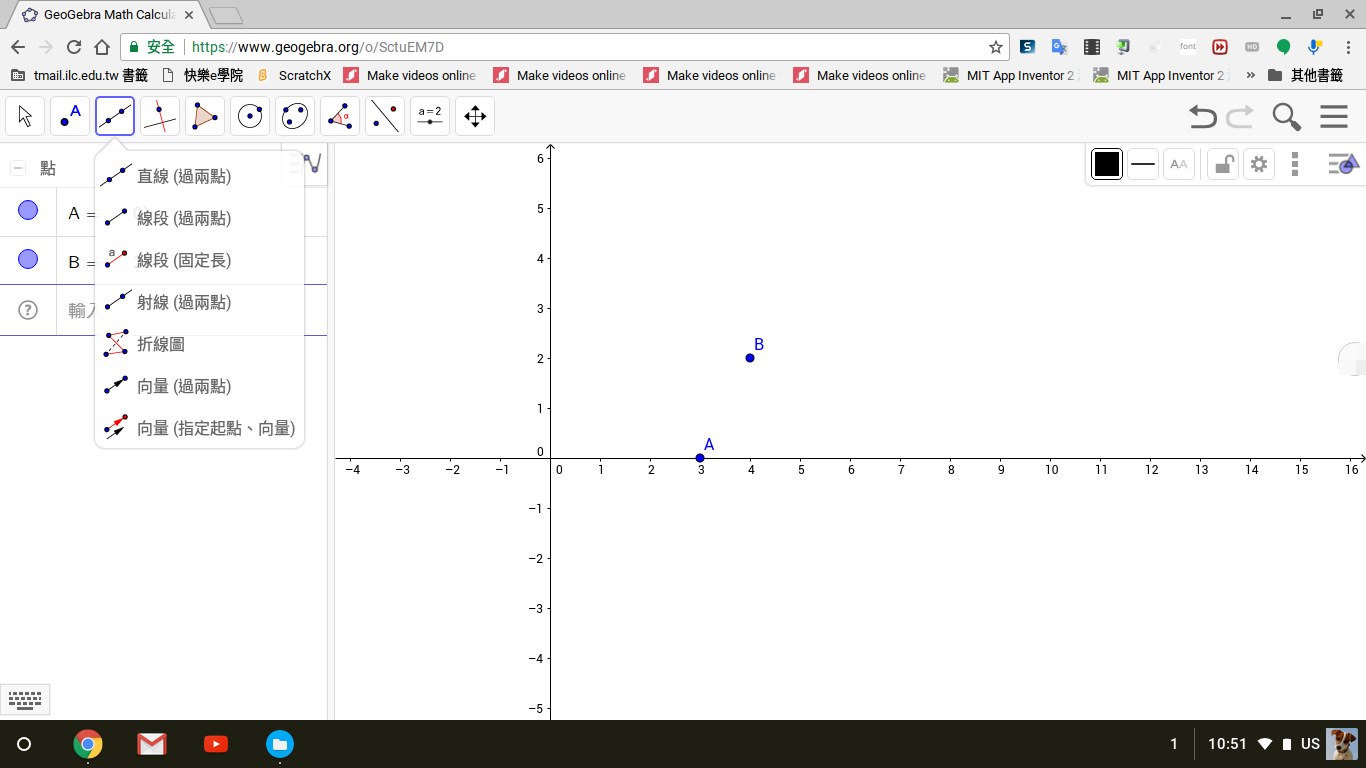 5
點選「線段（過兩點）」
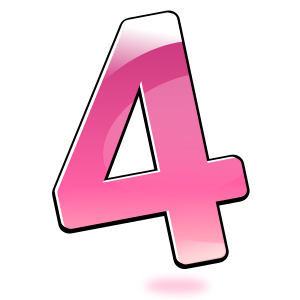 6
點擊點A
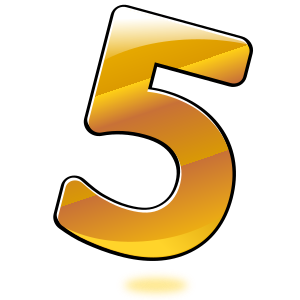 7
點擊點B
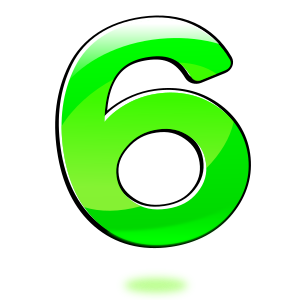 8
繪製線段AB
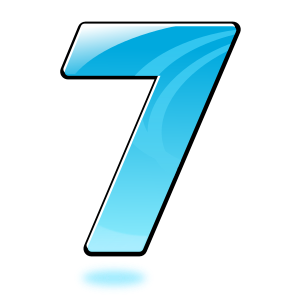 9
點選「圓」圖示，打開選單
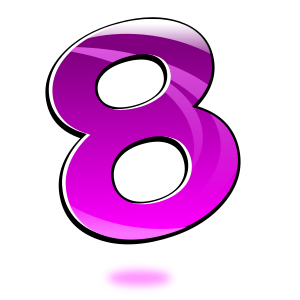 10
點選「圓心、半徑線段」
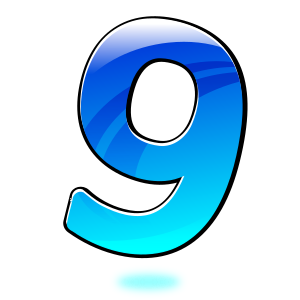 11
點擊線段AB
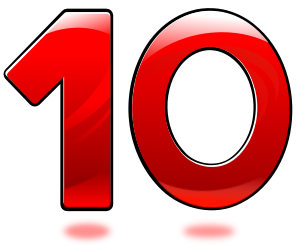 12
點擊點A
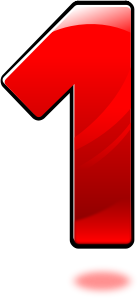 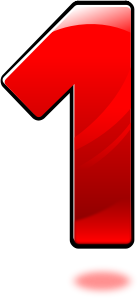 13
按「Enter」鍵
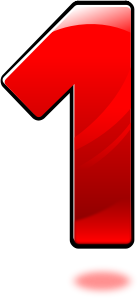 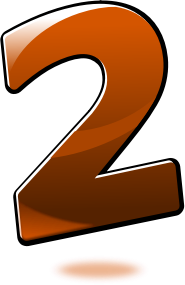 14
圓繪製完成
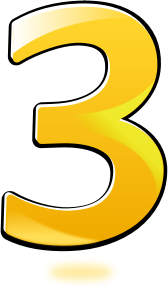 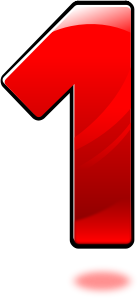 15